GRANT MANAGEMENT SEMINAR
DISTRICT 5160

 February 20, 2021
MAKING GRANTS
EASY AND 
SUCCESSFUL
Walt Schafer, Chair
Grants Committee 
District 5160
PURPOSE
AT END OF THIS SESSION, YOU WILL KNOW BASICS OF

 DISTRICT GRANTS      GLOBAL GRANTS

TIPS AND EXAMPLES
[Speaker Notes: Speaking points:
Clubs must qualify to receive Rotary Foundation global and packaged grant funds. The process ensures that clubs are aware of all Rotary requirements before receiving grant funds and provides clubs with the tools needed to complete these requirements and successfully manage their projects.
By attending this training, participants complete the first step toward qualification. One club member must attend this seminar annually and then share the information with fellow club members.
The second step is to have the club president and president-elect sign and submit the club MOU.
Discussion questions:
Has your district told you what the requirements are? Do you understand all of them?
How will you communicate this information to your club members?]
DDF AND GRANT P0LICY 2021-2022
www.rotary5160.org

Click on Foundation, then Grants
QUALIFICATION REQUIREMENTS
2021-22 & 2022-23 Club Presidents must agree to 
   the Club Memorandum of Understanding and 
   submit signed MOU to District Stewardship Chair 

Load signed MOU onto DACdb grants module

Club MOU Form located at Rotary5160.org, then Foundation, then Stewardship
QUALIFICATION REQUIREMENTS
Club must be current on its dues, in good standing with the District 5160 and RI

Club must be current on its tax returns

Club must be current on all District and Global grants (reports, financial, close out)
TRAINING REQUIREMENTS
At least one member of the club must have attended this Grants Management Seminar, February 20, 2021 for the club to be qualified for the 2021-22 Rotary year.   Sorry, no exceptions.
TERMS OF QUALIFICATION
Valid from July 1, 2021 to June 30, 2022
 Club responsible for grant funds
 Disclose conflicts of interest
 Cooperate with all audits
MAINTAINING QUALIFICATION
Follow terms of club MOU

 Appoint a club member or committee to manage 
   club qualification

 Fully implement stewardship practices to prevent 
   misuse of funds—especially separate bank account
WHAT HAPPENS TO PAUL HARRIS DONATIONS?
GOES TO THE ROTARY FOUNDATION ANNUAL FUND (TRF-SHARE)
1/2 USED BY TRF FOR PROJECTS & GLOBAL GRANT MATCHES
1/2 FROM 3 YEARS BEFORE (PLUS ENDOWMENT EARNINGS) RETURNED TO DISTRICT 5160
50% FOR GLOBAL GRANT MATCHES
50% FOR DISTRICT GRANT MATCHES
Global Grant District Designated Funds (GG DDF)
District Grant District Designated Funds (DG DDF)
DISTRICT GRANTS
LOCAL PROJECTS

INTERNATIONAL PROJECTS

PROJECT FAIRS

GG COMMUNITY ASSESSMENTS
FUNDS FOR DISTRICT GRANTS
TOTAL AVAILABLE 2021-2022
$175,745 (EST.)

DDF UP TO $10,000 SINGLE CLUB, UP TO $15,000 TWO OR MORE CLUBS 
($500 MINIMUM FROM SECOND CLUB)

	FOR EVERY $1.00 DDF REQUESTED, MUST BE A MINIMUM $0.50 FROM CLUB(S)
HOW ARE DISTRICT GRANTS AWARDED?
ONLINE APPLICATION FROM CLUB     
                 DRAFT SUBMISSION
                  FINAL SUBMISSION
GRANT REVIEW PANEL
GRANT APPROVAL COMMITTEE
TRF APPROVAL
TIMELINE
ONLINE APPLICATION OPENS FOR DRAFTING         March 1, 2021
DRAFT SUBMISSION  May 1-31, 2021
FEEDBACK FROM GRANT REVIEW PANEL BY EARLY JUNE
FINAL SUBMISSION    June 1-30, 2021
GRANT REVIEW PANEL AND GRANT APPROVAL COMMITTEE MEET    Mid-July, 2021
TRF APPROVES BLOCK GRANT TO DISTRICT July 2021
CLUBS NOTIFIED   @ August-September, 2021
DISTRICT GRANT EVALUATION CRITERIA- 1
TRF TERMS AND CONDITIONS MET BY CLUB
AT LEAST ONE CLUB MEMBER ATTENDED FOUNDATION DAY: FEBRUARY 20, 2021
POTENTIAL CONFLICT OF INTEREST NOTED
CLUB’S MOU SUBMITTED
APPLICATION APPROVED BY CLUB
DISTRICT GRANT EVALUATION CRITERIA-2
COMPLETENESS
VALUE TO COMMUNITY
FEASIBILITY
SUSTAINABILITY
COMMUNITY SUPPORT
FUNDING SOURCES
PROJECT FAIRS 
GG COMMUNITY ASSESSMENTS
DISTRICT GRANT FUNDS ARE AVAILABLE FOR  
            TRAVEL TO FOREIGN PROJECT FAIRS
                WESTERN HEMISPHERE: $2000
                           ELSEWHERE: $2500

GLOBAL GRANT NEEDS ASSESSMENTS
$5000

SAME ONLINE APPLICATION, SIMPLIFIED
D-5160 DISTRICT GRANTS
LIST OF DISTRICT GRANTS
2018-2019 (16)
2019-2020 (20)
2020-2021 (26)

Rotary5160.org
Click on Foundation, then Stewardship
What Makes a Good District Grant Application
Alamo, 2020-2021—Personal  Protective Equipment

Important need, clearly stated
Creative approach to meeting need
Builds on relationship and facilities already present
Cooperation with other community organizations
Sustainability statement persuasive
Involvement of Rotarians in project implementation and fundraising
What Makes a Good District Grant Application
Delta (Antioch), 2020-2021, Project Literacy

Detailed statement of need & persuasive case for value of this project in meeting need
Multi-club, strong evidence of inter-club collaboration
Detailed list of expense items
Step-by-step project plan clearly laid out
Clear timeline
Sustainability beyond project well thought out
TIPS
Start Your Club’s 2021-2022 Planning SOON! (Club Support?)
Answer Application Questions Completely And Clearly
Respond To All Questions About Draft From Grant Review Panel

ASK FOR HELP
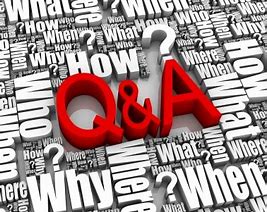 GLOBAL GRANTS
FUNDING SOURCES
CLUB(S)

DISTRICT DESIGNATED FUNDS

THE ROTARY FOUNDATION
HOW MATCHING WORKS FOR GLOBAL GRANTS
FOR EVERY $1.00 FROM CLUB(S), DISTRICT MATCHES WITH          
                                $2.00 DDF   = $3.00

TRF MATCHES DISTRICT’S $2.00 DDF @ 80%, TRF MATCHES   
                     WITH $1.60 TRF    = $1.60

SO IF CLUB(S) CONTRIBUTE(S) $1.00, 
       EVERY $1.00 BECOMES…   $4.60
GLOBAL GRANTS
AVAILABLE FROM DISTRICT (DDF)
$286,134  
UP TO $20,000 DDF FIRST CLUB
$5,000 EACH ADD’L CLUB ($500 MINIMUM)
UP TO $40,000 TOTAL DDF
 
ROLLING, FIRST-COME, FIRST-SERVED
HOW TO APPLY FOR GLOBAL GRANT-1
PRELIMINARY STEPS
BE SURE TO HAVE YOUR CLUB’S SUPPORT
SEEK OTHER CLUB PARTNERS
BE SURE YOU HAVE ESTABLISHED HOST CLUB PARTNERSHIP
READ TRF’s A GUIDE TO GLOBAL GRANTS
BEFORE DDF IS AUTH’D, APPLICANT AND PROJECT COMMITTEE MUST HAVE COMPLETED TRF’S ONLINE GRANT MNG’T TRAINING COURSE
HOW TO APPLY FOR GLOBAL GRANT-2
HHOW TO APPTWO STEPS TO APPLY
SUBMIT GLOBAL GRANT DDF REQUEST FORM
AT ROTARY5160.org
CLICK ON FOUNDATION > GRANTS > CLICK HERE FOR GLOBAL GRANT PROCESS
CLICK GLOBAL GRANT REQUEST FORM LOCATED  HERE

APPLY TO TRF: AFTER DDF REQUEST IS APPV’D, GO TO  
      ROTARY.org > MY ROTARY > THE ROTARY FOUNDATION > 
      GLOBAL GRANTS; FOLLOW INSTRUCTIONS  
LY FOR GLOBAL GRANT-1?
HOW TO APPLY FOR GLOBAL GRANT-1?
OW TO APPLY FOR GLOBAL GRANT-1?
GLOBAL GRANT DDF EVALUATION CRITERIA-1
AT LEAST ONE CLUB MEMBER ATTENDED FOUNDATION DAY: FEBRUARY 20, 2021
CLUB M.O.U. SUBMITTED TO DISTRICT
APPLICATION APPROVED BY CLUB’S B.O.D.
GLOBAL GRANT REQUEST FORM SIGNED BY
           INTERNATIONAL CLUB PROJECT LEAD
	CLUB PRESIDENT
	CLUB PRESIDENT-ELECT
GLOBAL GRANT DDF EVALUATION CRITERIA-2
COMPLETENESS

VALUE TO COMMUNITY

FEASIBILITY

BROAD ROTARY SUPPORT
TIPS FOR SUCCESSFFUL INTERNATIONAL PROJECTS - 1
Broad support from club members
At least one committed Rotarian from lead clubs
Strong partnerships between lead clubs from both countries
Multiple clubs
Multi-year
Share Rotarians’ expertise
TIPS FOR SUCCESSFFUL INTERNATIONAL PROJECTS - 2
Engage host communities
Local solutions
Sustainable
Know rules and procedures of The Rotary Foundation
Patience, hard work , perseverance

See link to video on these tips at home page:
RotaryForNorthernTanzania.org
ADDITIONAL INFORMATION or QUESTIONS
---Walt Schafer
District 5160 Grants Committee Chair
walt5160@yahoo.com

---Danie Schwartz
District 5160 Grant Manager & Tech Consultant
info@danieschwartz.com

---Sheila Hurst
District 5160 International Service Committee Chair
sheilahurst@mac.com
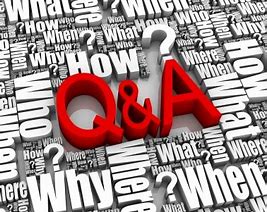 THIS PRESENTATION AVAILABLE SOON AT:

ROTARY5160.ORG/FOUNDATION